Fuzzy Volume Algebra
Temporal Topology on
Space - Time Volumes
Manos Papadakis
Institute of Computer Science 
Foundation for Research and Technology - Hellas
January 2015
Exploring the Past (1/5)
Past is a collection of events that occurred in space and time
Human lifetime: birth, aging, marriage, death 
History over a place: cultural periods, events (battles, disasters etc)

Sets of coherent phenomena form periods or events
Wildfire over a territory
combustion of organic matter, soil dehydration, erosion and heating  

Data derived from related findings grant
information about comprised events 
spatial, temporal and spatiotemporal extent
semantics
2
Exploring the Past (2/5)
Time
Death
A period that represents the lifetime of Julius Caesar
44 BC
50 BC
Gallic Wars
Political involvement
60 BC
Notable sub periods
Notable Events
Birth
100 BC
3
Space
Gaul
Rome
Exploring the Past (3/5)
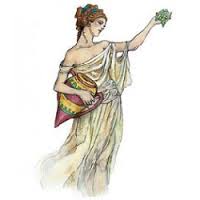 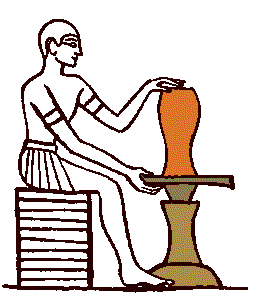 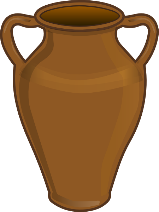 Past is not directly observable
information gained through observation
phenomena leave traces
evidence about past periods or events

Material evidence of things, features and traces
conclusion of causal “genesis” events
produce outer bounds of chronology

Possibly distribution of likelihood
Dating method
Time
Possibility of habitation event
4
Exploring the Past (4/5)
Information obtained though observation process
Space – Where?
spatial approximation of the place the evidence was found
Time – When?
temporal confinement of the time extent the phenomena occurred
Semantics – What?
semantic coherence or inconsistency with other phenomena or evidence that lead to concepts of periods
5
Exploring the Past (5/5)
Correlation and relations between events and periods
Spatial topology
in terms of geographical approximation
occurred in the same or separate place, their spaces intersect or not

Temporal topology
temporal sequence, event ordering
time extent overlap, meets etc.

Semantic association
forms a part of relation, can or cannot co-exist with other events
overlaps and inclusions or disjoint/separated periods
6
Motivation
Data obtained about the past is imprecise
Key problems:
spatiotemporal confinement of past periods using vague information
primary observations
temporal association of imprecise spatiotemporal entities

Motivating Scenario: Trojan War based on Homer’s Iliad
Greek army captures the ancient city of Troy
Notable phases over the territory of Troy:
reign of King Priam
reign of Greek rulers

Reconstruct of possible past scenarios related to the Trojan War
7
Background (1/3)
Time interval
an ordered set of time points
represents a time frame on the timeline
it is denoted by its endpoints (based on Allen’s algebra)

Allen interval algebra
temporal topology between pairs of time intervals
expressed using Allen operators
meets
A
B
Time
8
Background (2/3)
Spatiotemporal confinement of a period
referred as space-time volume (STV)
irregular figure in space-time 
spatiotemporal extent represents the occurrence of a period
something happened sometime and somewhere
cannot be observed or measured directly
it is formed by the approximation of its 
comprised dimensions (time and space)
time projection
time frame in which period occurred
spatial projection
region where the period took place in
Trojan War
Time
B
A
Space
Territory of Troy
9
Background (3/3)
Imprecise spatiotemporal information
Space-time volumes, time intervals and space regions with fuzzy endpoints
material things and phenomena have imprecise boundaries
any data out of a continuous spectrum like time and space are imprecise

Real and perceivable world
Phenomenal world
undeniably true reality (how the world really is)
cannot be observed or measured
Declarative world
reality as perceived by empirical evidence
the world translated into information
forms an approximation of the phenomenal world
10
Objectives (1/2)
Spatiotemporal confinement of periods using observation data
evidence about past phenomena implies a possibility of existence
define inner and outer boundaries
certainty of existence
impossibility of existence

Meetings in time and imprecise temporal information
reign of king Priam “meets in time” the reign of Greek rulers, over Troy
impossible to pinpoint the exact time when the last soldier gave in and the Greek ownership prevailed
confine meeting in time by surrounding it with a region that is able to be measured and approximated
11
Objectives (2/2)
Temporal relations on Space-time Volumes
spatiotemporal relations do not allow ordering
time projections ignore the space extent
capture is regarded as a meeting in time
time projections result into an overlap
result into total association from the analysis 
	of local relations
Time
separated
falls 
within
overlaps
Time
Space
B
A
Space
Territory of Troy
10
Period confinement (1/2)
Negative and positive observations
main idea: mutually exclusive evidence
positive evidence forms a part of relation with the period
negative evidence leads to a not co-exist relation
Time
Ash findings (-)
Impossibility
of habitation
Marble findings (+)
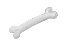 Possibility of habitation
Human bones (0)
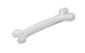 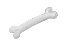 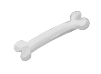 Fossilized marine 
organisms (-)
Impossibility
of habitation
13
Period confinement (2/2)
Semantic coherence defines inner bounds of period (at least 2)
Semantic inconsistency approximates outer bounds the periods (at least 2)
Obs30
Obs1-
Obs2+
Obs4+
Obs5-
Possible end of P
(indeterminacy)
Possible start of P
(indeterminacy)
P is ongoing
(determinacy)
Time
Period P
14
Meetings in time
Meetings in time and transitive events
main idea: meeting in time is confined by a time interval
non-instantaneous meeting is considered as a transitive event
a transitive event is temporally described by an indefinite time interval
the “true” meeting occurred during the transitive event
True meet
Military force
B
A
A: Trojan leadership
B: Greek leadership
Time
Transitive event
15
Fuzzy Volume Temporal Algebra (1/10)
Fuzzy time intervals and temporal relations
main idea: interior and boundary sets composed of time points
based on the concept of inner and outer bounds
applicable on point wise Time (a set isomorphic to R) 
interior is a determinate interval where the period is on-going
boundary is an indeterminate interval representing a fuzzy zone
closure is a set that includes all definite and indefinite points
Boundary set
Interior set
Point-wise Time
Closure set
16
Fuzzy Volume Temporal Algebra (2/10)
Fuzzy interval algebra
an alternative approach of Allen’s algebra that supports fuzziness representation
a valid interval must conform to the following constraints
non empty boundary or interior set
bounded closure
convex interior
fuzzy relations are formed with set-oriented rules
fuzzy meets: IA ‘before’ IB and 



time point equality (Allen) is regarded as boundary overlap
available knowledge
I
sufficient knowledge
I
I
fuzziness is limited by certainty
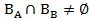 A
B
17
A fuzzy before B
Fuzzy Volume Temporal Algebra (3/10)
A fuzzy meets B
A fuzzy starts B
A fuzzy during B
A fuzzy overlap B
A fuzzy finishes B
A fuzzy equals B
A
B
A
A
B
A
B
A
B
A
B
A
B
B
18
Fuzzy Volume Temporal Algebra (4/10)
Fuzzy Space-time Volumes and temporal relations
main idea: fuzzy time interval algebra to four dimensions
Space-time Volume includes determinate and indeterminate regions
similar rules applied for the definition of valid volumes
Time
Point-wise
Space-time
Interior set
Boundary set
Closure set
Space
A time projection gives a fuzzy interval
19
Fuzzy Volume Temporal Algebra (5/10)
Spatiotemporal interval algebra
associations based on time projections
possibility of co-existence
no shared space
total association
space overlap
local associations over shared space slices
Space slices
related to the observation process
observations reveal distinct information
space region that was found
proposing the temporal relation over that area
20
Fuzzy Volume Temporal Algebra (6/10)
Local overlap
Total overlap
Time
Time
B
B
A
A
Space
Space
No shared space
No shared space
21
Fuzzy Volume Temporal Algebra (7/10)
Time
B
A
A
B
B
B
B
B
B
B
A
A
A
B
A
A
A
A
A
Space
causal
finishes
overlaps
during
incidental
finishes
causal
starts
equals
meets
before
incidental
starts
22
Fuzzy Volume Temporal Algebra (8/10)
overlaps
Which is the total association?
equals
meets
Time
before
B
A
Space
Shared space region
23
Fuzzy Volume Temporal Algebra (9/10)
overlaps
Combine local relations to conclude into a total association
subsumption hierarchy to result into the most prevalent relation
starts
before
finishes
during
equals
overlaps
meets
equals
Time
before
B
meets
subsumption
A
Space
24
Shared space region
Fuzzy Volume Temporal Algebra (10/10)
Special case of equals
Incidental start
finishes
starts
during
during
Time
Time
A
A
B
B
Space
Space
Shared space region
Shared space region
25
Conclusions
We proposed
a model to reconstruct the temporal extent of periods 
using observations and empirical evidence
deal with imprecise temporal information
an algebra for the temporal topology
applicable to fuzzy spatiotemporal entities
a method to result in global spatiotemporal relations 
from local spatial and temporal information and vice-versa

Future work
model periods that expand and retreat to the same place
period modeling in absence of direct observations
26
References
Manos Papadakis, Martin Doerr and Dimitris Plexousakis. Fuzzy Times on Space-time Volumes. eChallenges 2014 Conference Proceedings, Paul Cunningham and Miriam Cunningham (Eds.) IIMC International Information Management Corporation, October 2014

Holmen, J. and C.-E. Ore 2010. Deducing Event Chronology in a Cultural Heritage Documentation System, in: Frischer, B., J. Webb Crawford and D. Koller (eds.), Making History Interactive. Computer Applications and Quantitative Methods in Archaeology (CAA). Proceedings of the 37th International Conference, Williamsburg, Virginia, United States of America,March 22-26 (BAR International Series S2079). Archaeopress, Oxford, pp. 122-129.

Manos Papadakis. Temporal Topology on Fuzzy Space-time Volumes. Master of Science Thesis, Computer Science Department, University of Crete, November 2014
27
Questions
“It is free, 
but it's priceless.
You can't own it, 
but you can use it. 
You can't keep it, 
but you can spend it. 
Once you've lost it 
you can never get it back.”
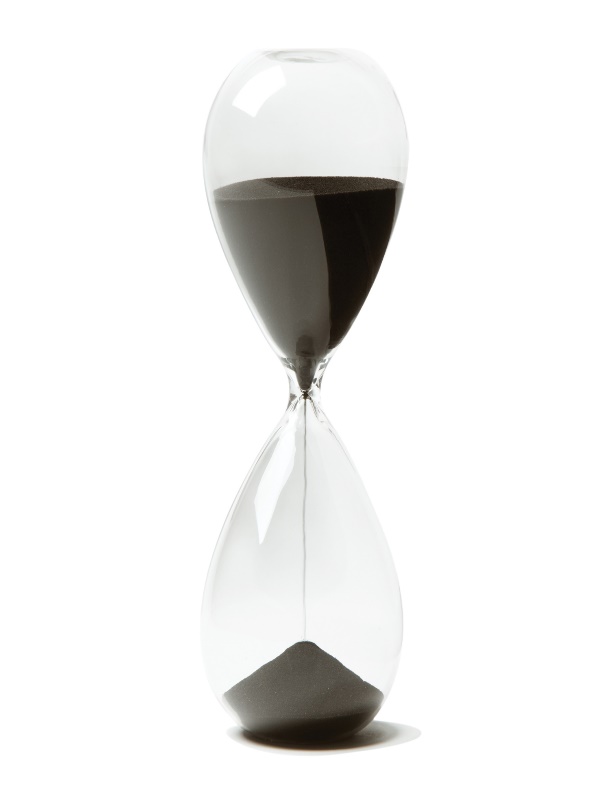 Thank you
28